আজকের ক্লাসে  সবাইকে
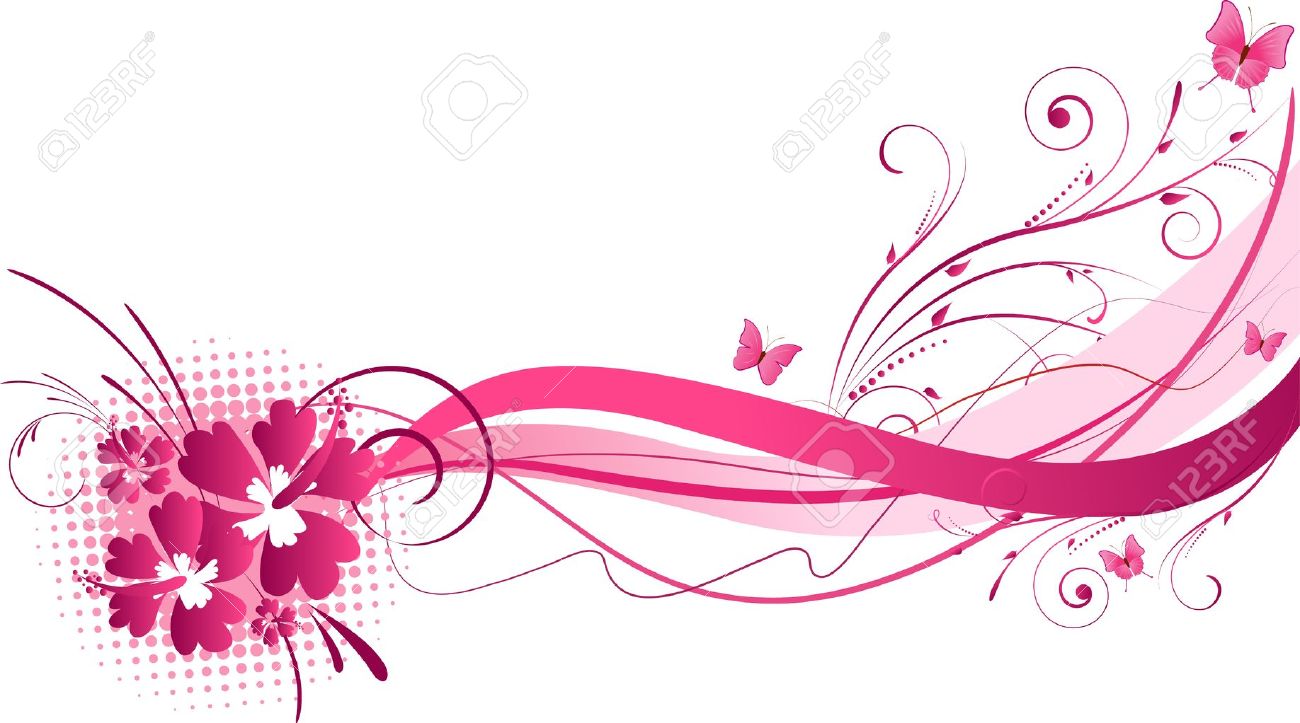 স্বাগতম
পরিচিতি
মোঃ মোকলেছ উদ্দিন, সিনিয়র শিক্ষক
নান্দিয়া সাঙ্গুন আদর্শ দাখিল মাদ্রাসা
শ্রীপুর, গাজীপুর ৷
মোবাইল- 01715202812
ই-মেইল- rmoklesuddin12@gmail.com
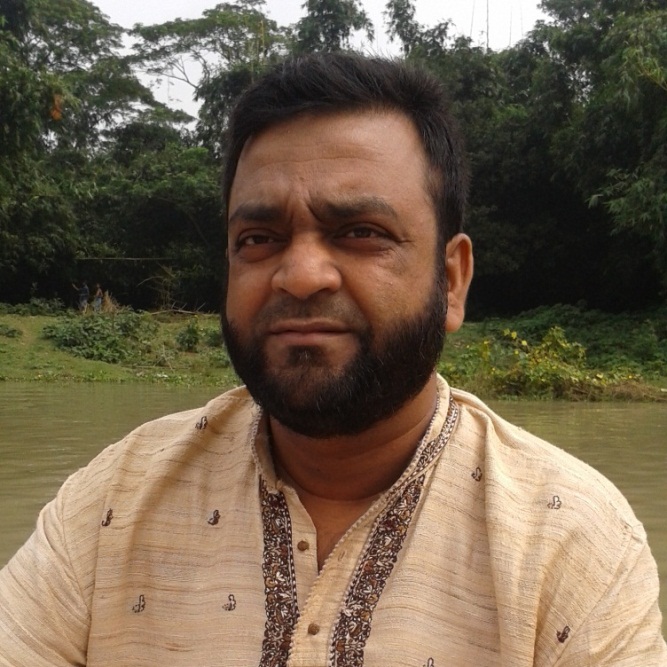 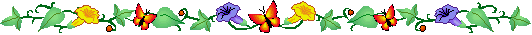 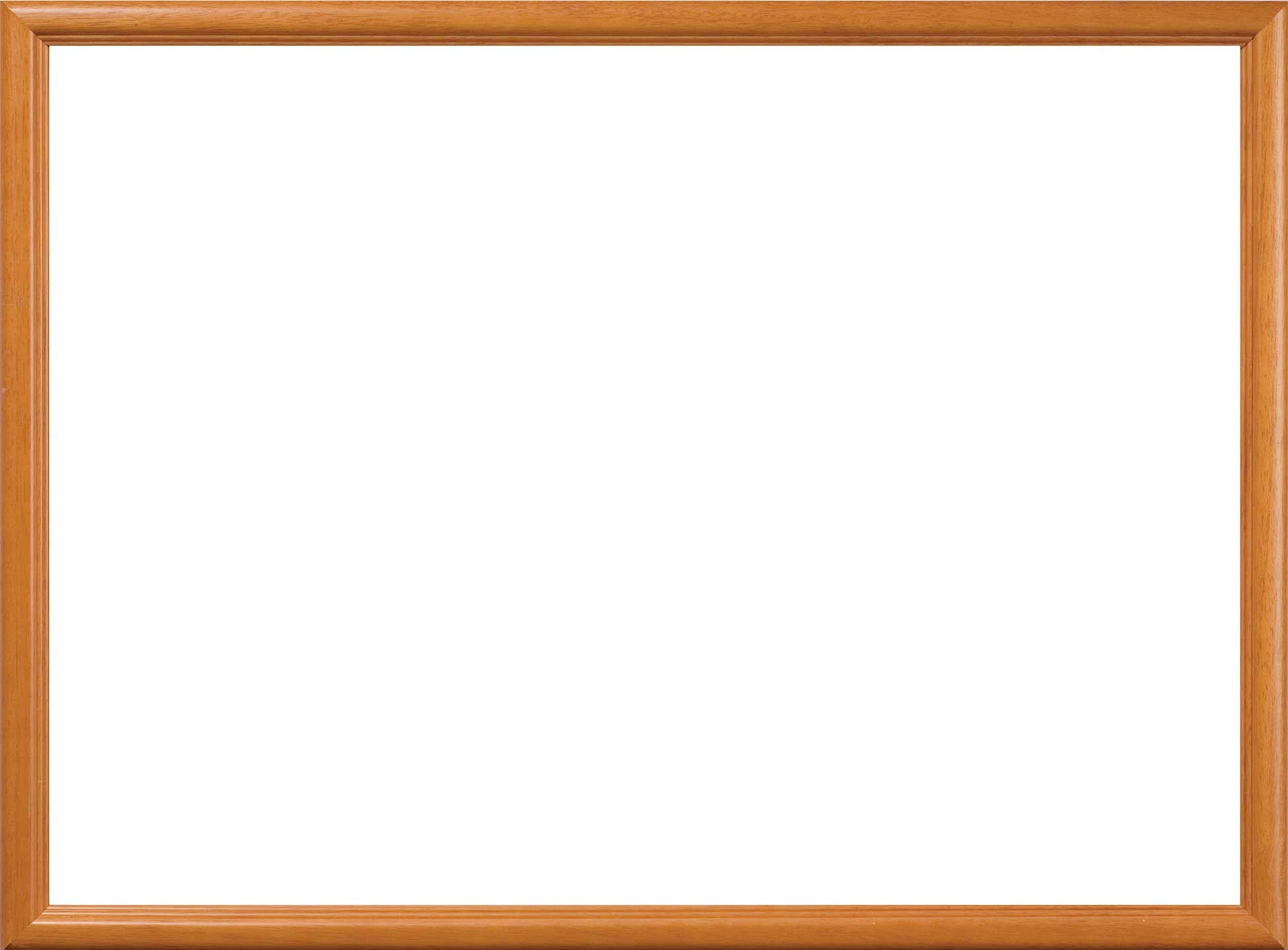 পাঠ পরিচিতি
বিষয়ঃ-বাংলাদেশ ও বিশ্বপরিচয় ।
শ্রেণিঃ- অষ্টম।
অধ্যায়ঃ-দুই।
বাংলাদেশের মুক্তিযুদ্ধ
পাঠ-গণহত্যার প্রস্তুতি
 সময়ঃ ৫০ মিনিট
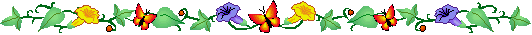 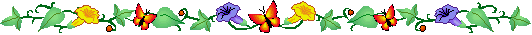 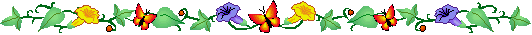 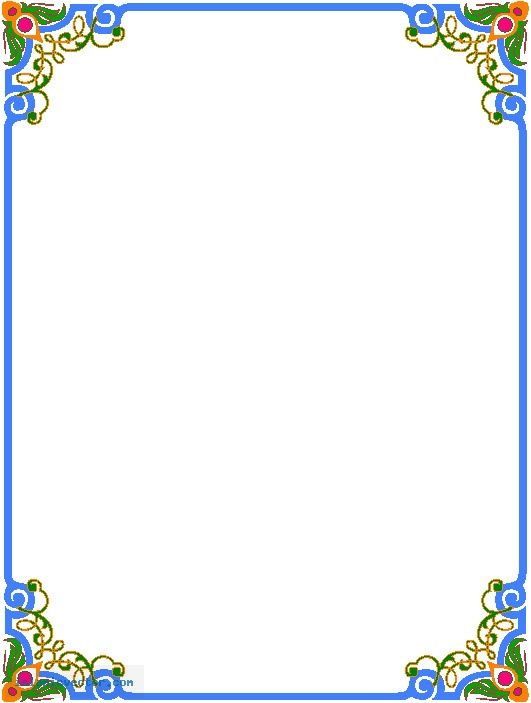 নিচের ছবি থেকে কী বুঝা  যাচ্ছে-
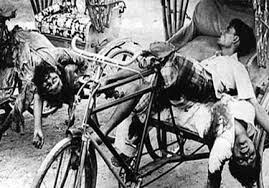 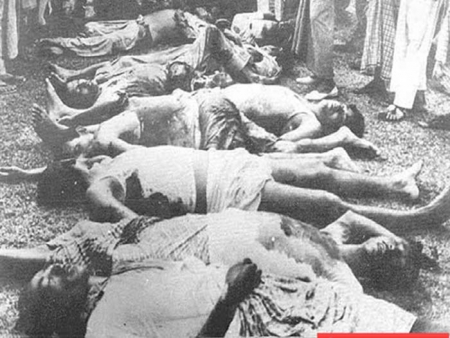 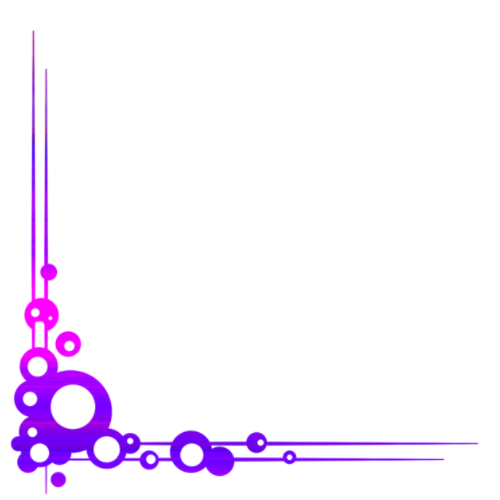 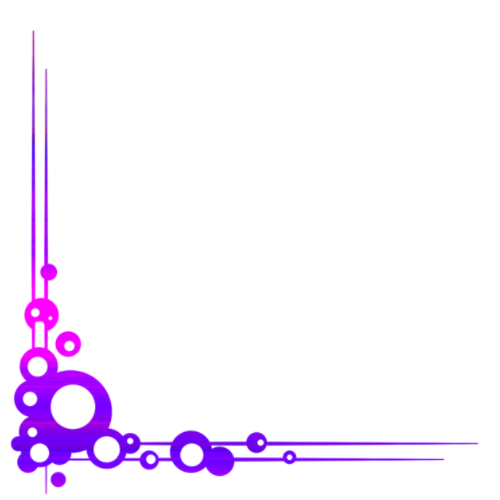 আজকের পাঠের বিষয়-
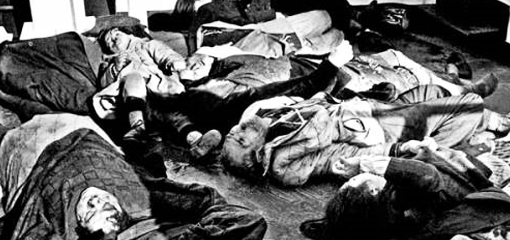 গণহত্যার প্রস্তুতি
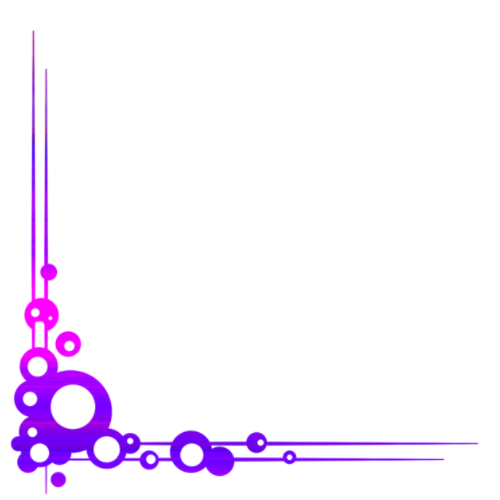 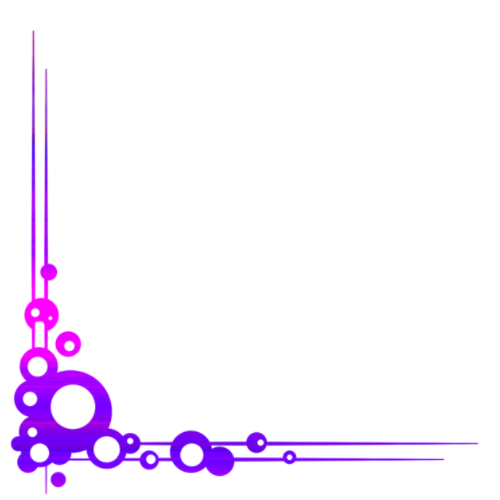 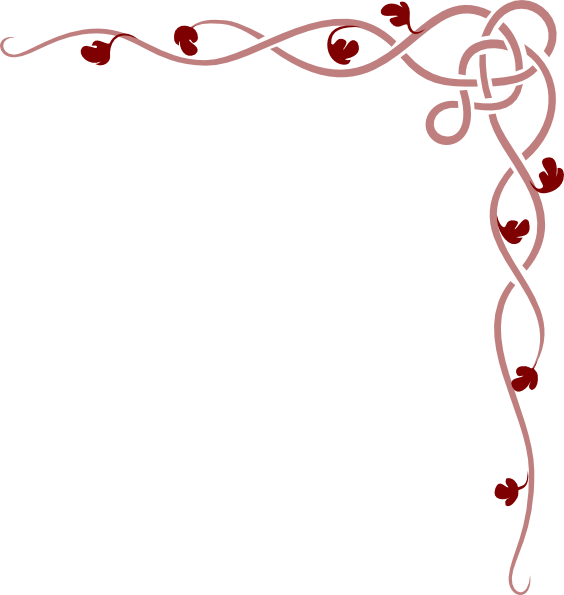 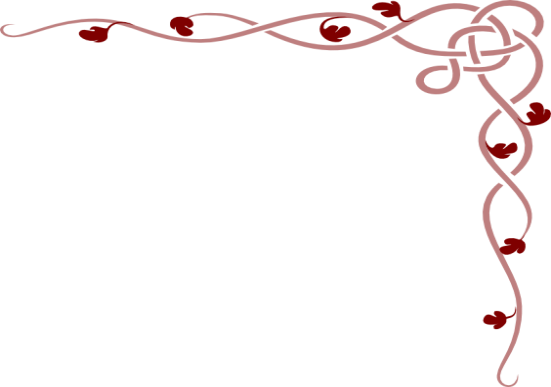 এই পাঠ শেষে শিক্ষাথীরা-
গণহত্যা কী বলতে পারবে?
অপারেশন সার্চলাইট কী বলতে পারবে?
অপারেশন সার্চলাইটের ভয়াবহ রূপ বর্ণনা করতে পারবে।
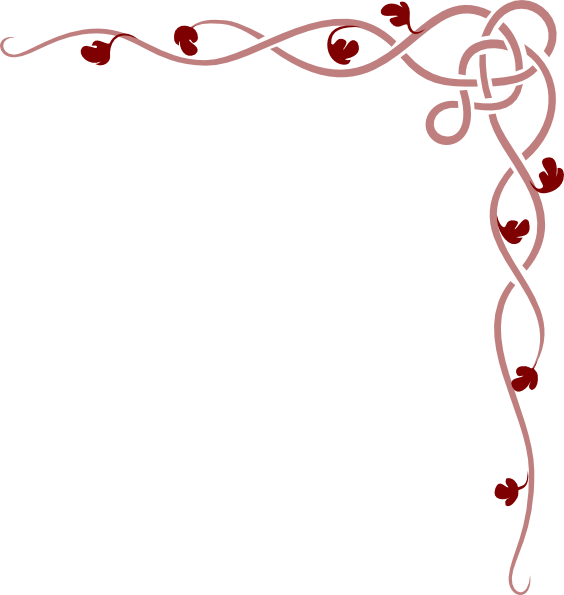 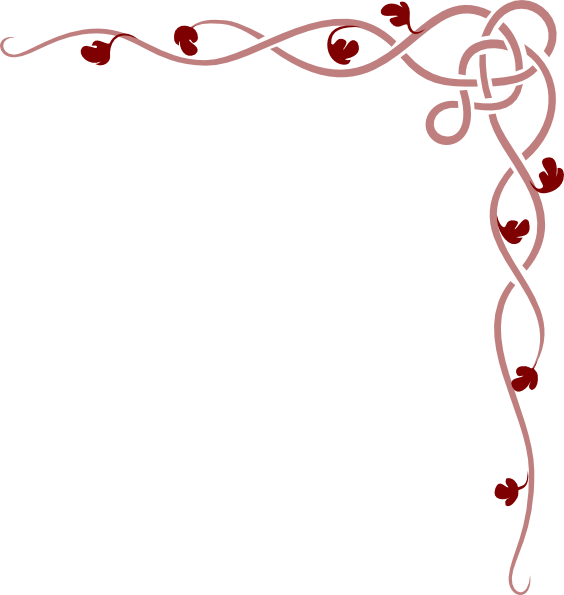 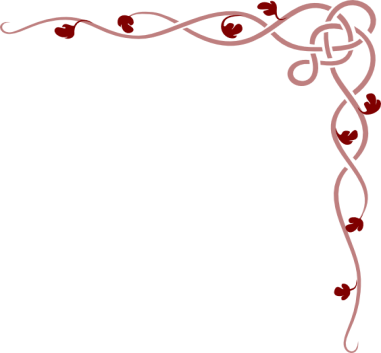 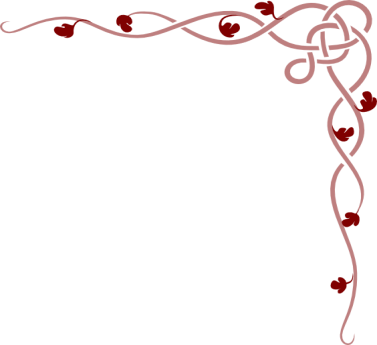 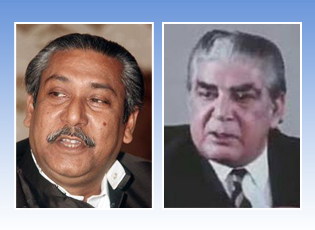 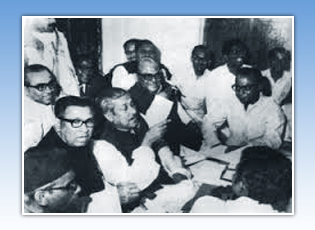 ১লা  মার্চ
গণহত্যার প্রস্তুতি
২৪শে মার্চ
৩রা মার্চ
১৫ই মার্চ
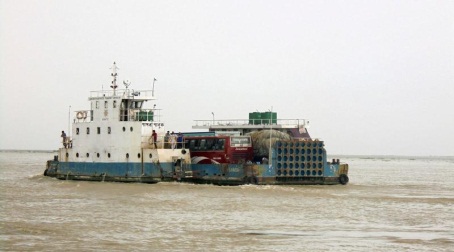 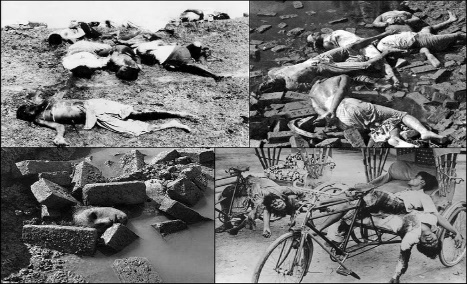 ২৫শে মার্চ
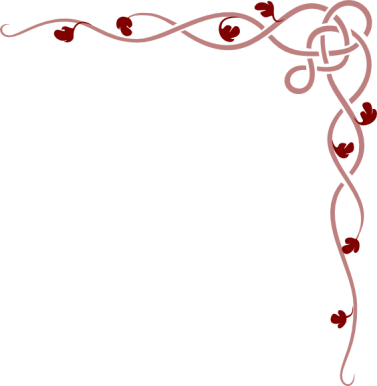 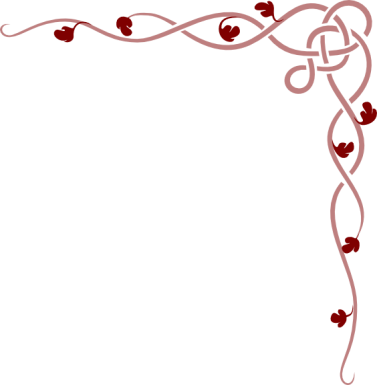 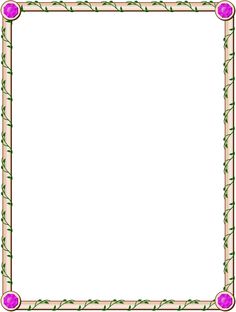 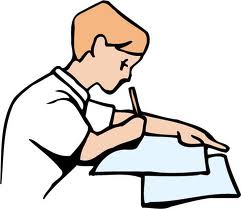 একক কাজঃ
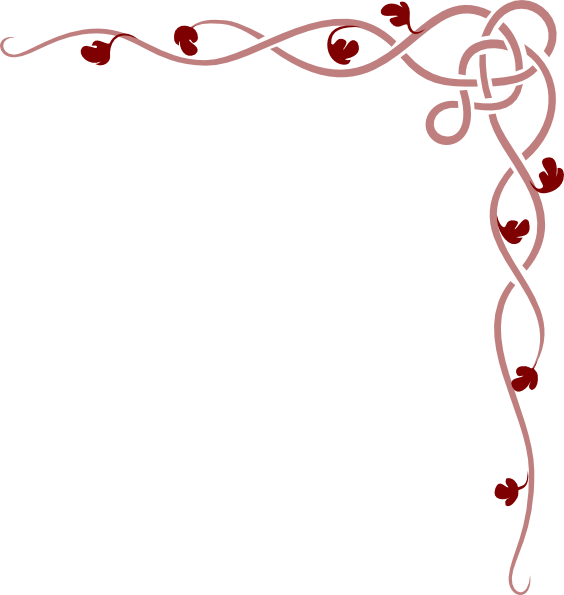 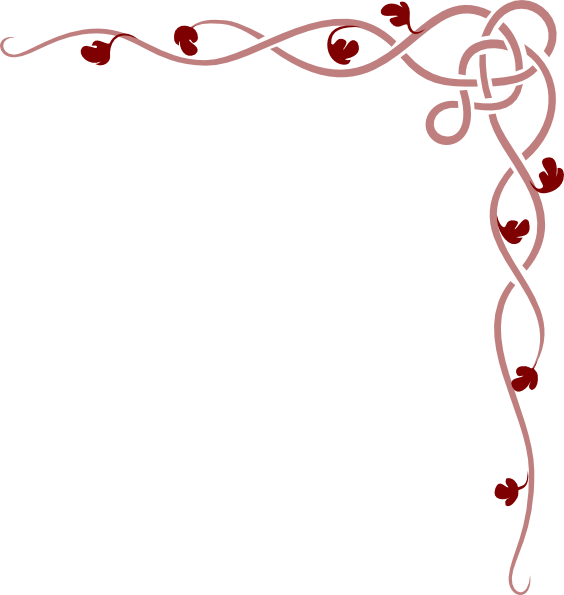 অপারেশন সার্চলাইটের দায়িত্ব
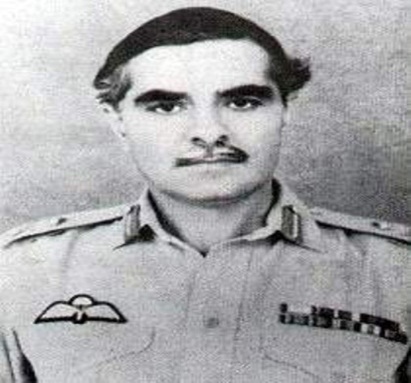 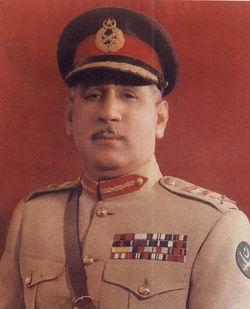 ঢাকার বাহিরের দায়িত্ব
ঢাকা শহরের দায়িত্ব
মেজর জেনারেল রাও ফরমান আলী
মেজর জেনারেল খাইম হোসেন রাজা
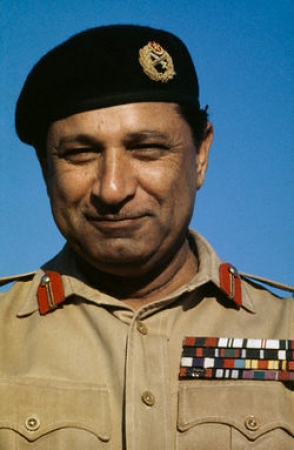 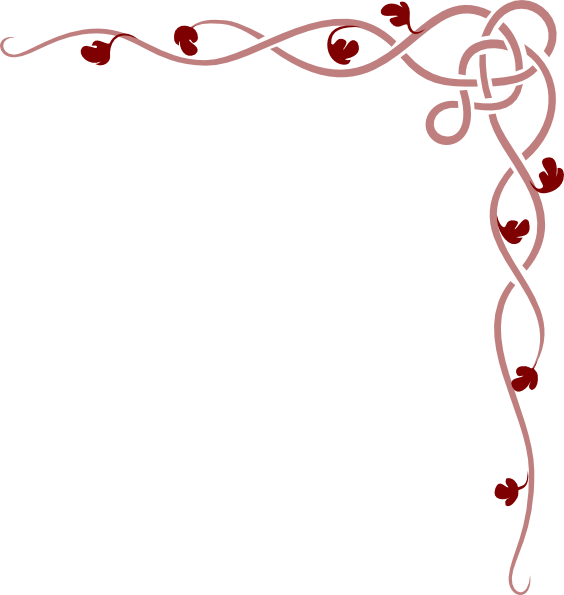 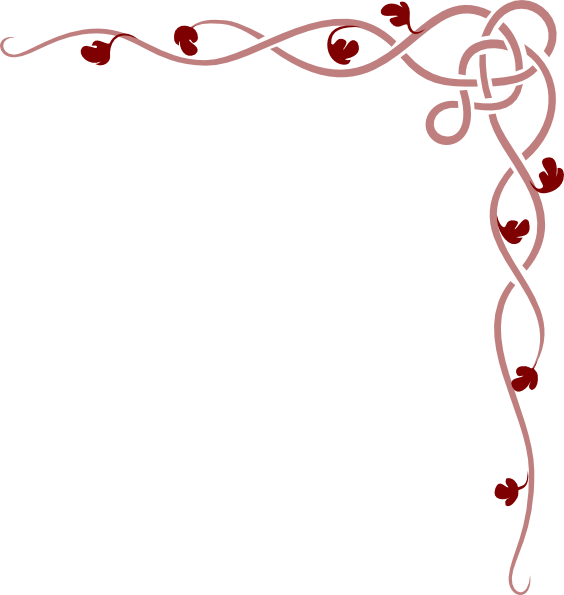 সমস্ত পরিকল্পনার তত্ত্বাবধানের দায়িত্ব
লেঃজেনারেল টিক্কা খান
অপারেশন সার্চলাইটের আওতায় গণহত্যা
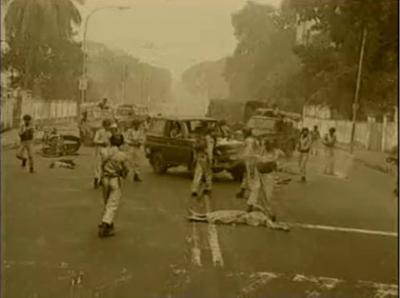 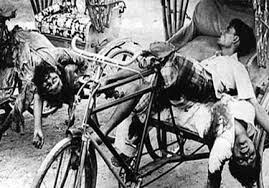 ২৬শে মার্চ রাতে ঢাকার রাস্তায় গণহত্যা।
অভিযান পরিচালনা
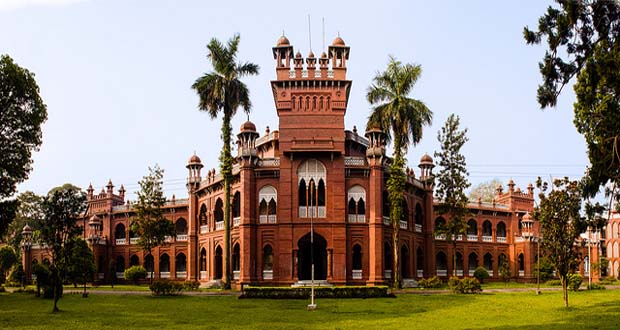 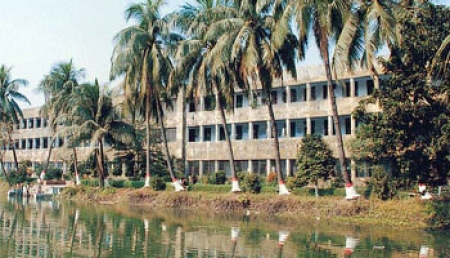 জহুরুল হক হল
ঢাকা বিশ্ববিদ্যালয়
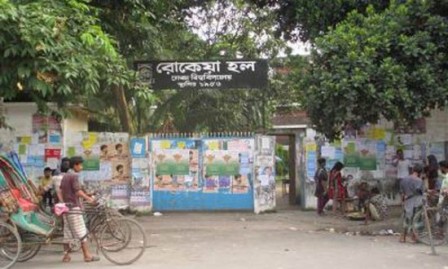 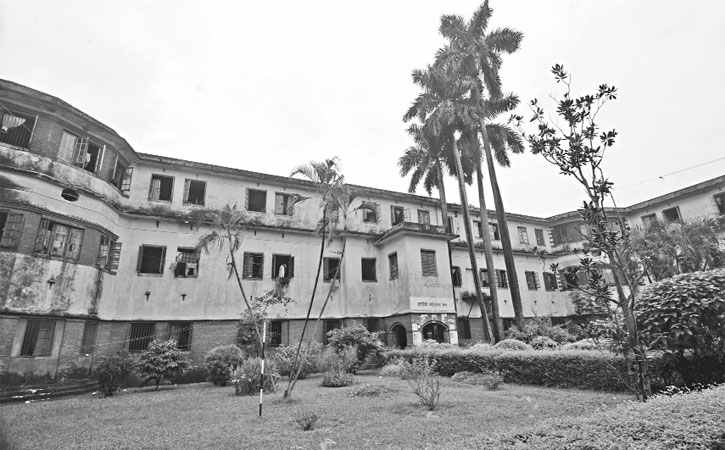 রোকেয়া হল
জগন্নাথ হল
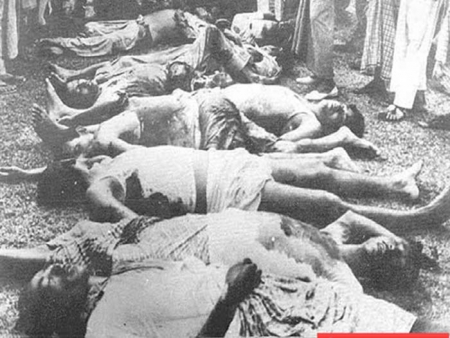 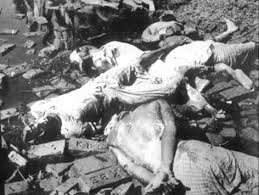 এই গণহত্যায় ঢাকা বিশ্ববিদ্যালয়ের ১০জন শিক্ষকসহ ৩০০ছাত্র ও কর্মচারী নিহত হয়।শুধু ২৫শে মার্চ রাতে ঢাকায় ৭ থেকে ৮ হাজার নিরীহ মানুষ নিহত হয়।
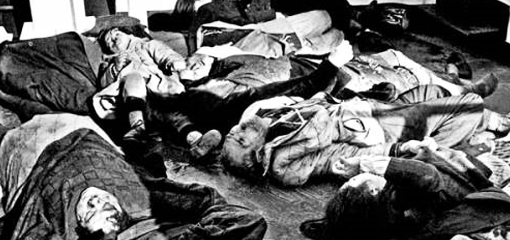 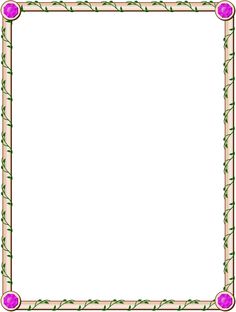 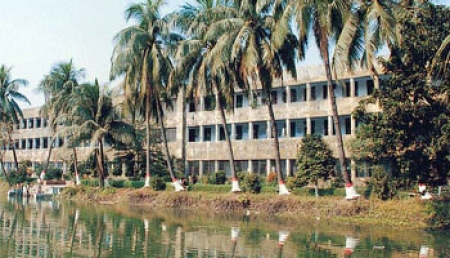 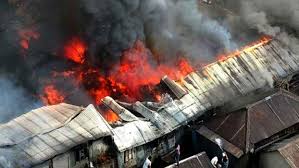 জহুরুল হক সংলগ্ন রেলওয়ে বস্তিতে আগুন
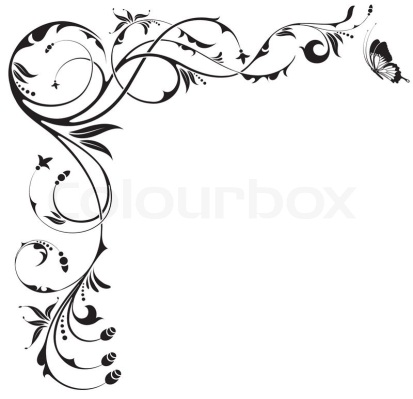 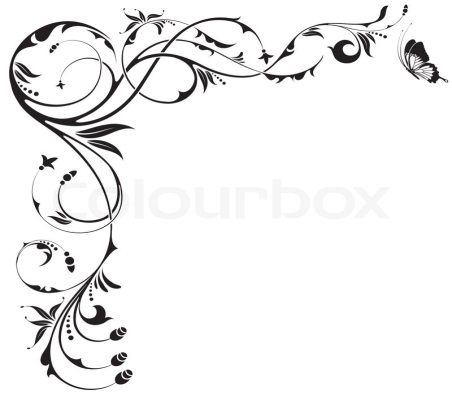 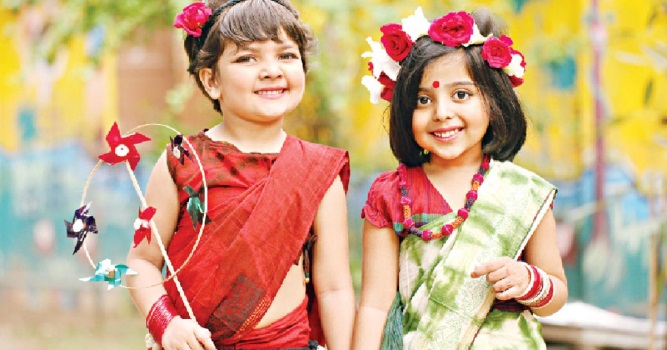 জোড়ায় কাজঃ
অপারেশন সার্চলাইটের মূল লক্ষ্য কী ছিল?
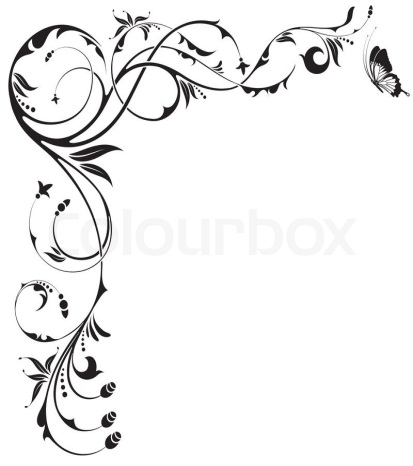 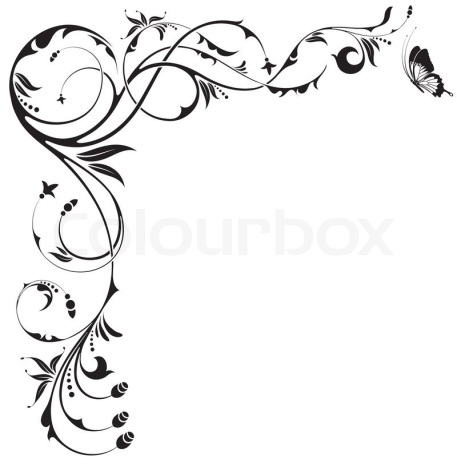 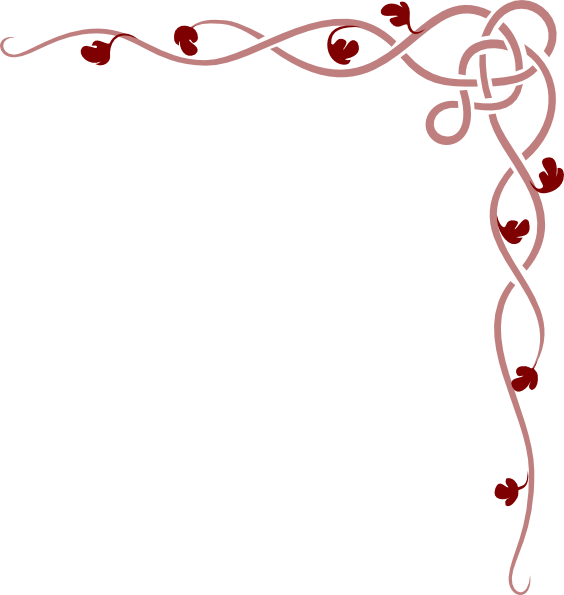 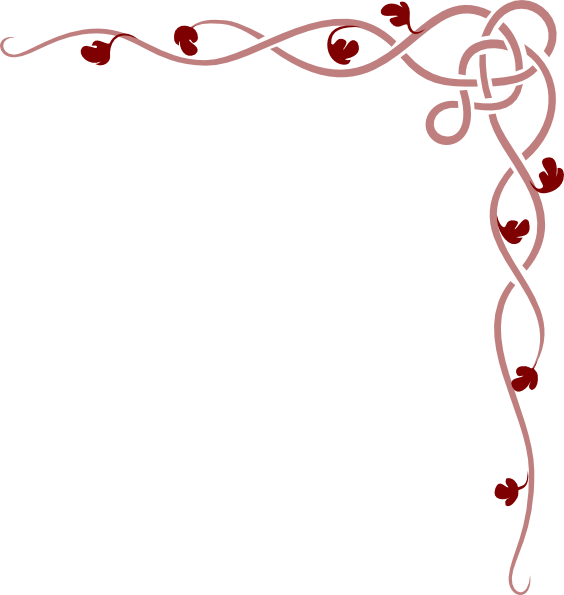 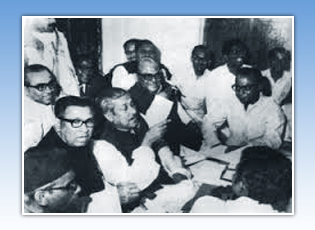 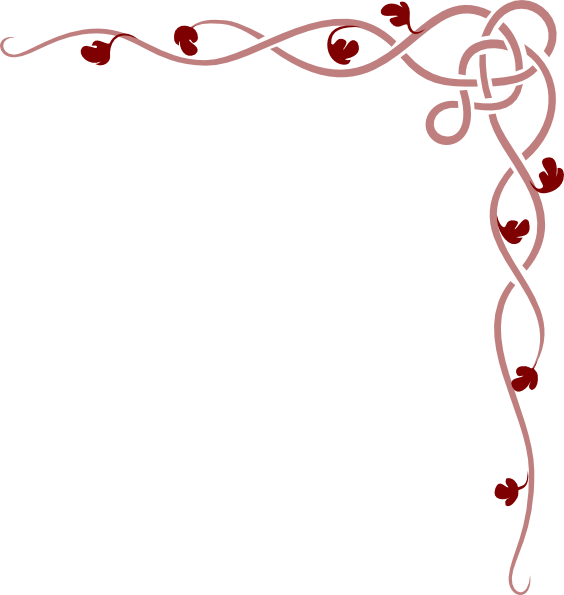 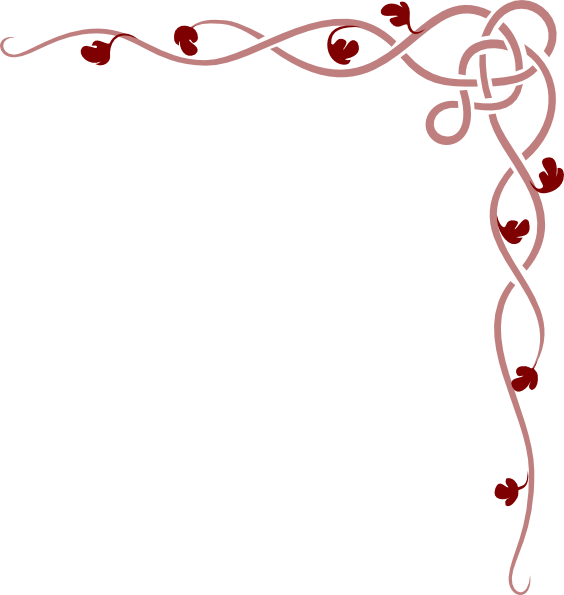 ২৬শে মার্চ রাতের প্রথম প্রহরে বঙ্গবন্ধু স্বাধীনতার ঘোষনা দেয়।
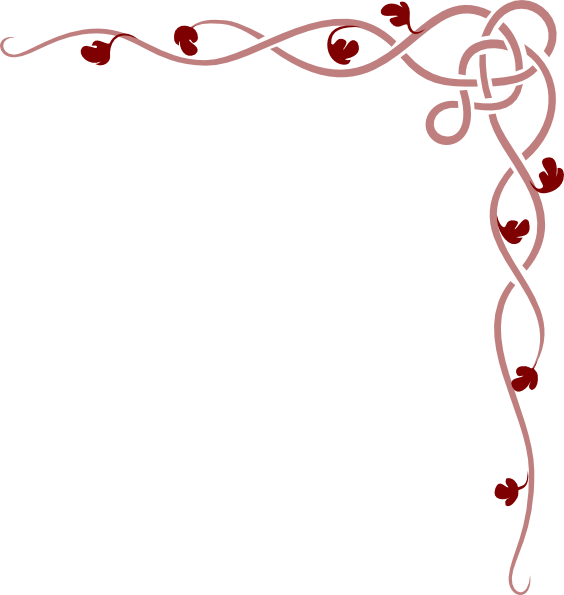 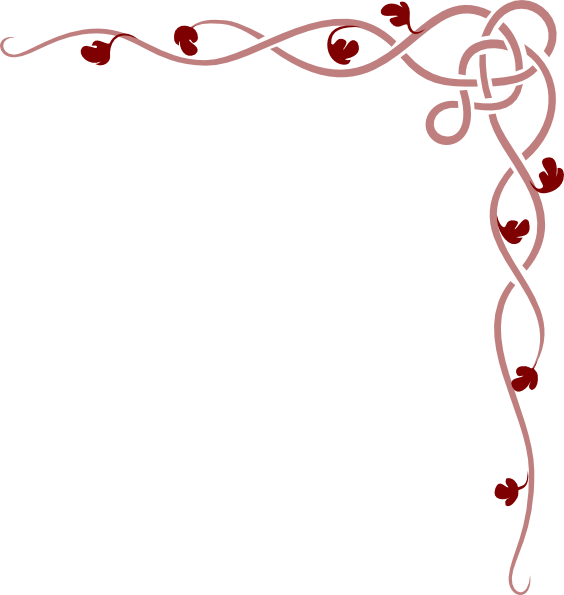 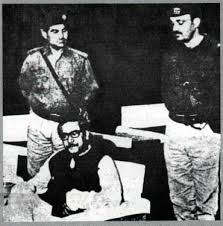 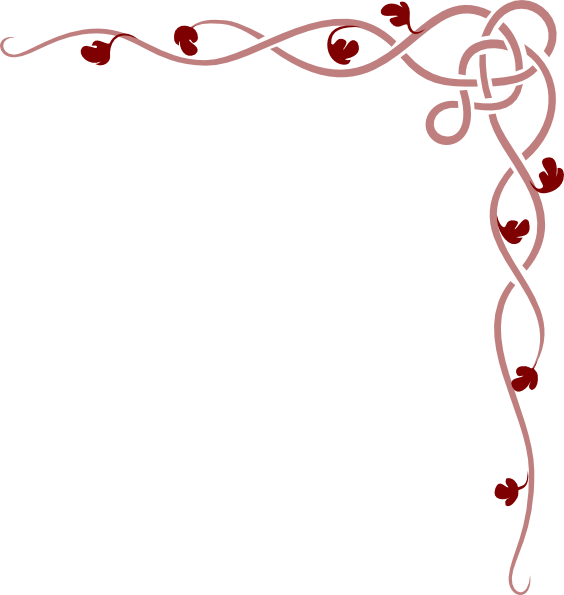 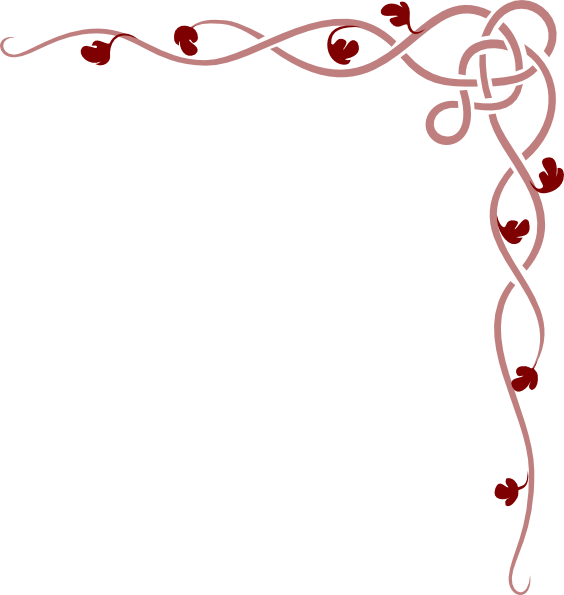 ২৬শে মার্চ রাতের প্রথম প্রহরে বঙ্গবন্ধুকে তার ধানমণ্ডীর ৩২ নম্বর বাসা থেকে পাকিস্তানী বাহিনী গ্রেফতার করে।
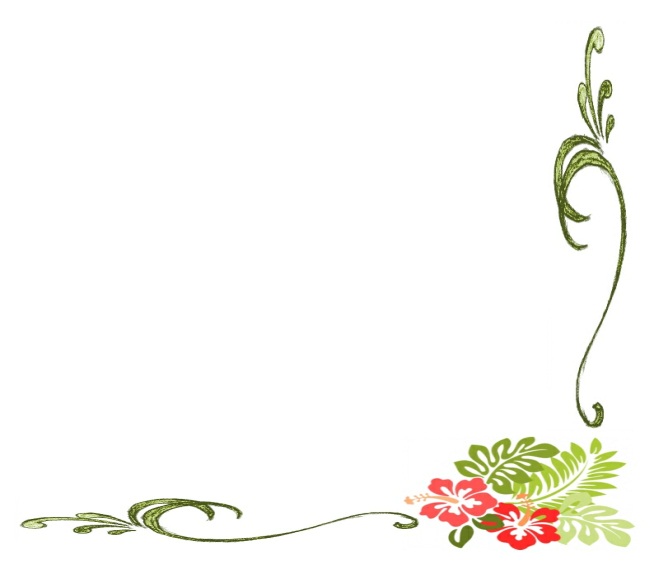 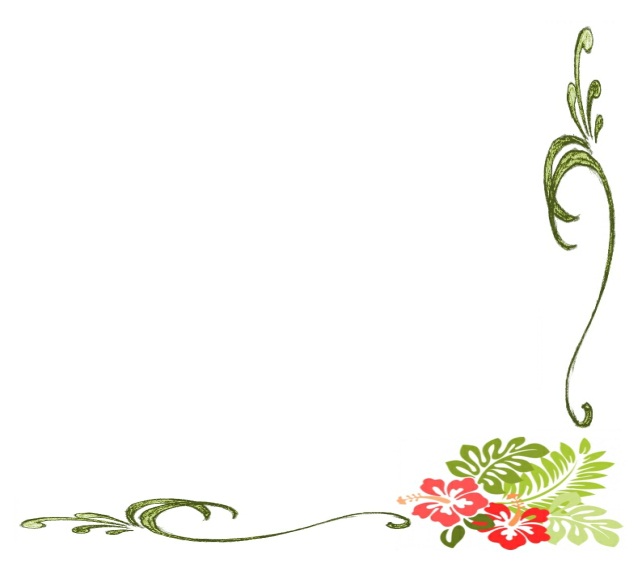 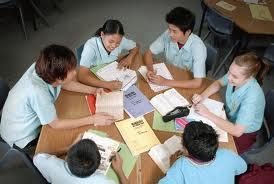 দলীয় কাজঃ
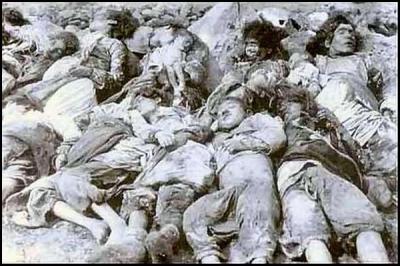 অপারেশন সার্চলাইট সম্পর্কে বর্ণনা কর।
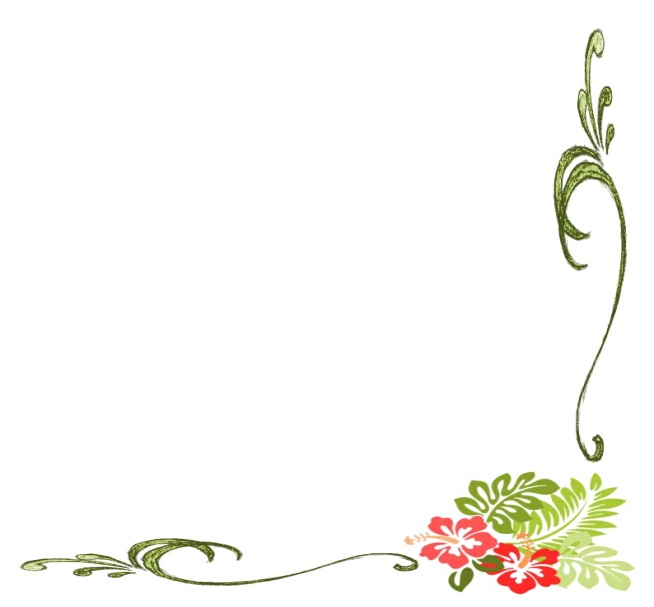 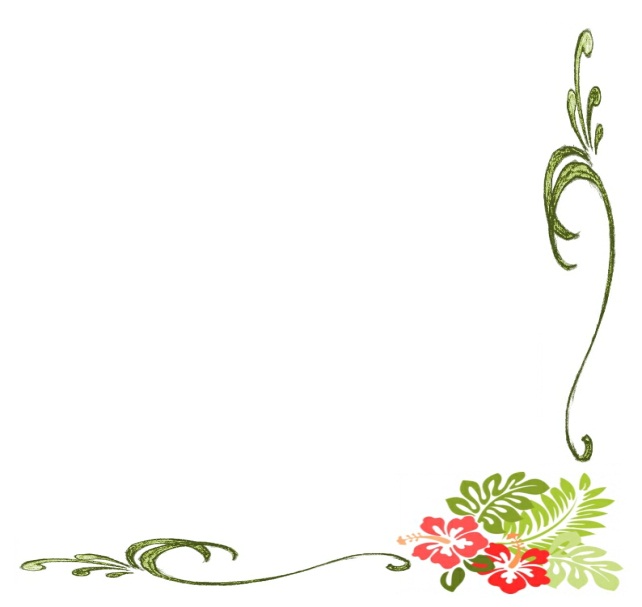 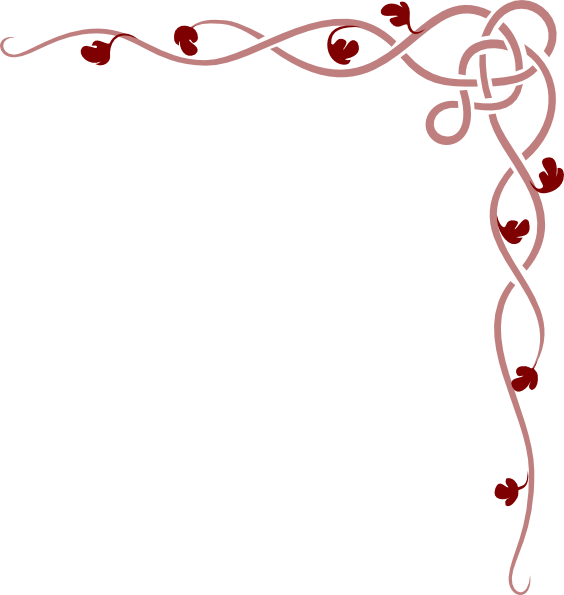 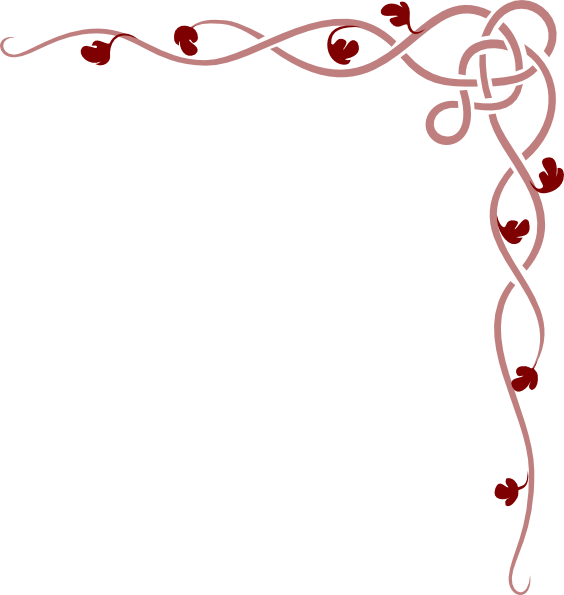 মূল্যায়নঃ
১।অপারেশন সার্চলাইট কখন হয়েছিল?
২।পাকিস্তানী সৈন্যরা ২৫শে মার্চ রতে কখন রাস্তায় বেরিয়ে পড়ে?
৩।২৫শে মার্চ রতে ঢাকা বিশ্ববিদ্যালয়ের কতজন শিক্ষক নিহত হয়?
৪।বঙ্গবন্ধুকে বাংলাদেশ সময় কয়টায় গ্রেফতার করা করা হয়।
৫।দেশবাসীকে যুদ্ধে জাপিয়ে পড়ার আহবান কে জানায়?
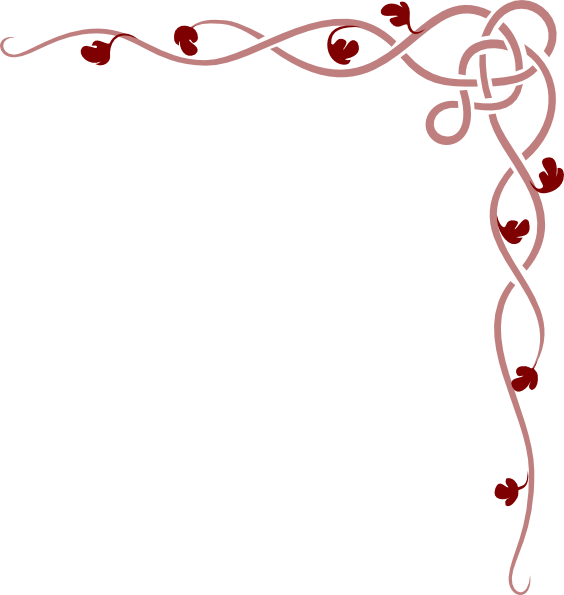 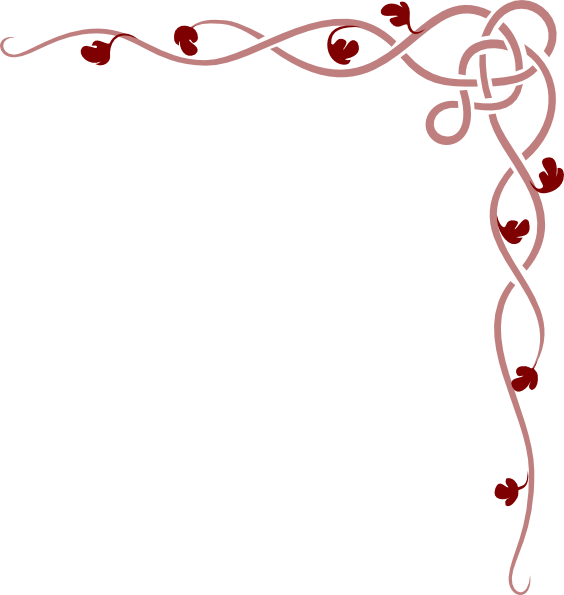 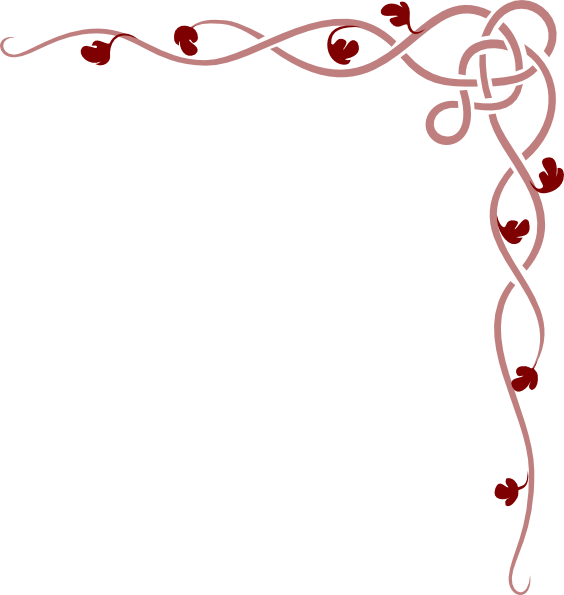 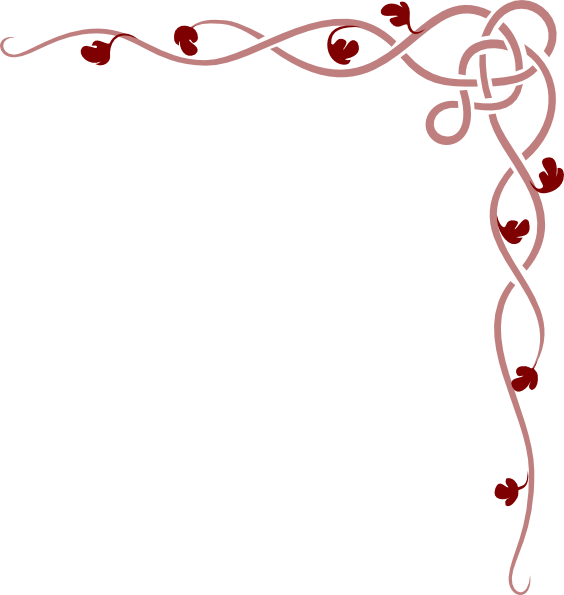 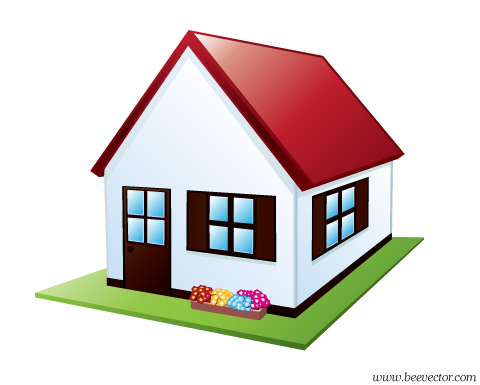 বাড়ীর কাজঃ
অপারেশন সার্চলাইট বাংলাদেশের ঊষালগ্নে কতটুকু ক্ষতিকর ছিল আলোচনা কর।
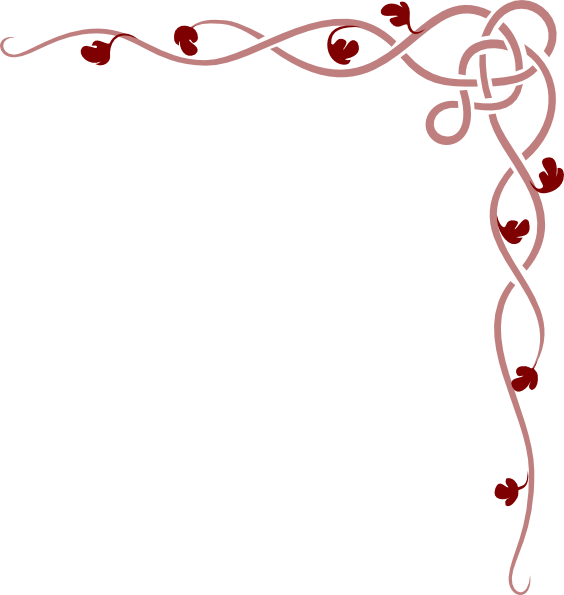 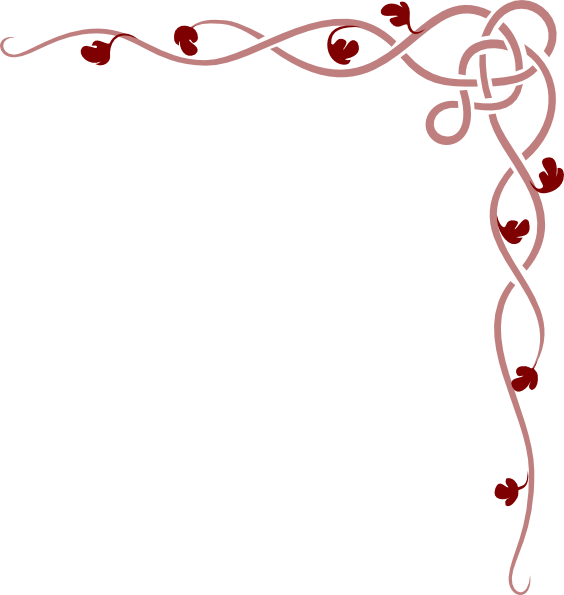 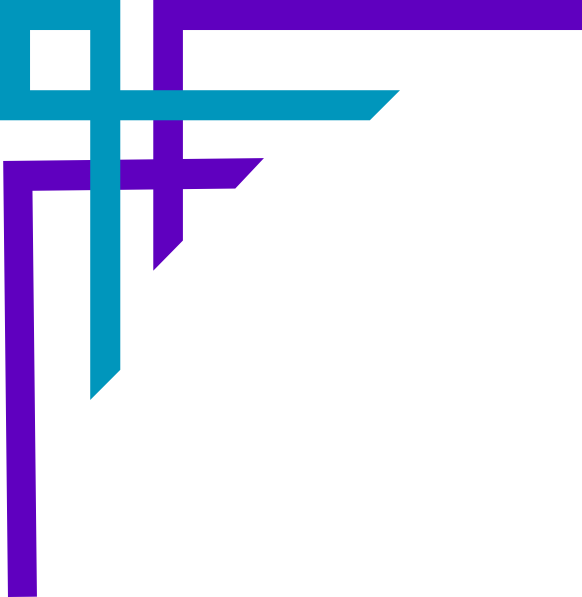 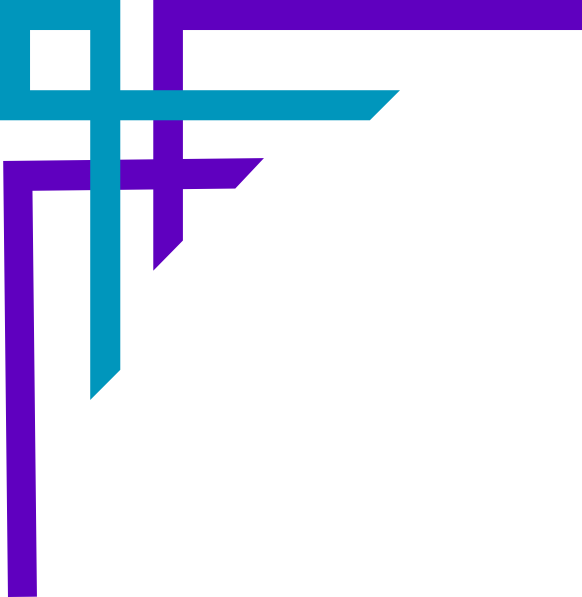 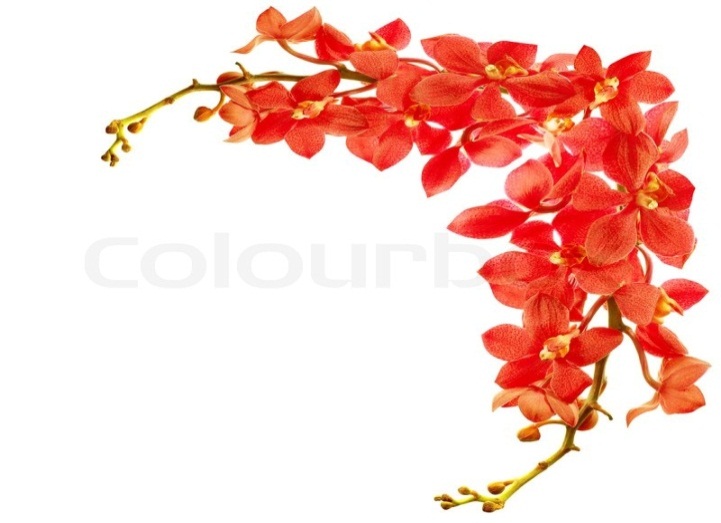 আজকের ক্লাস শেষে সবাইকে
ধন্যবাদ
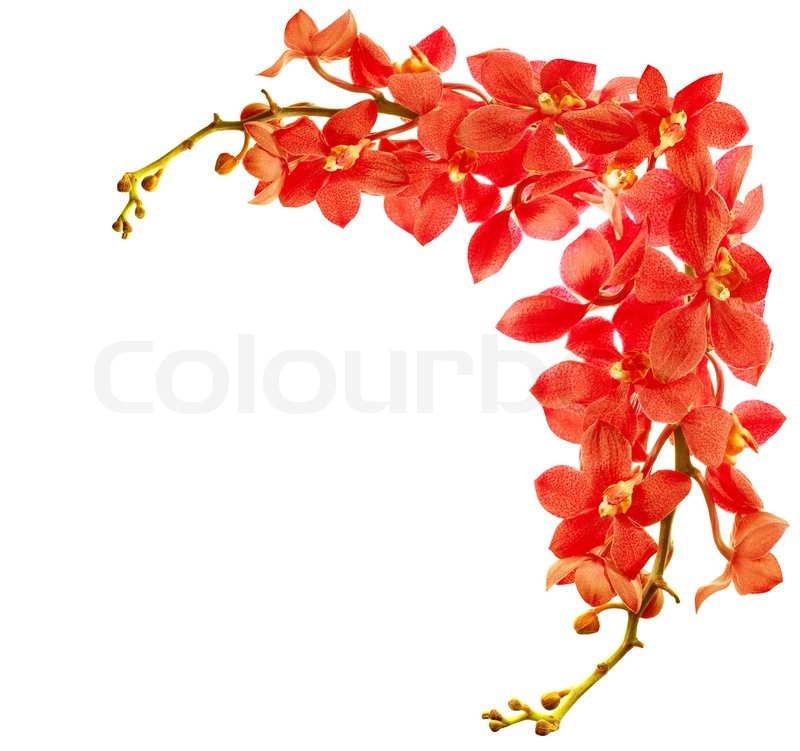 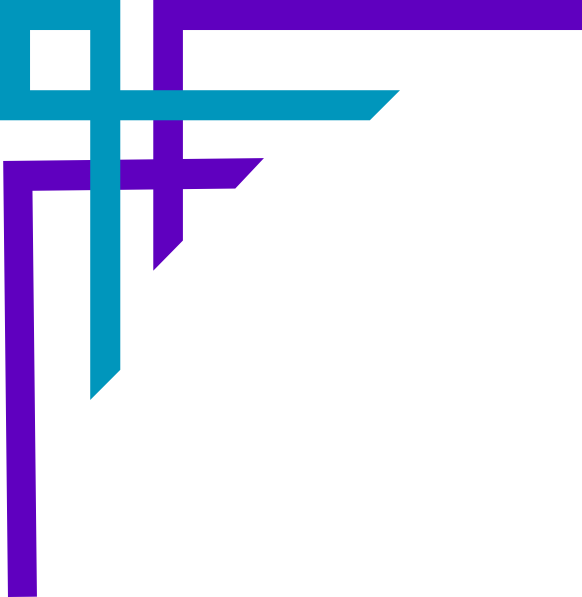 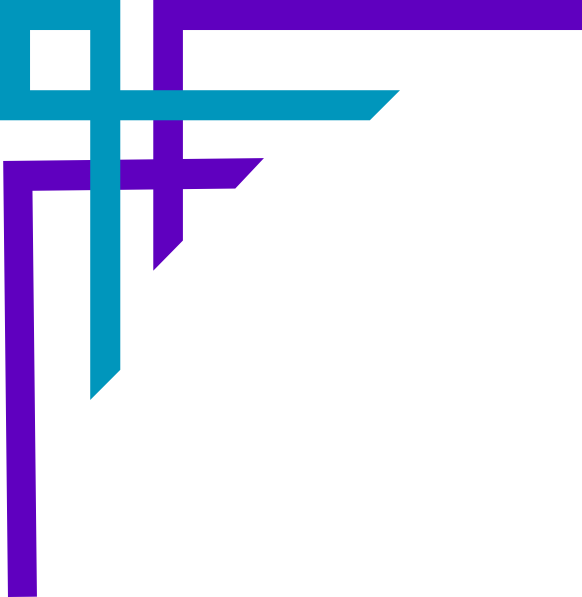